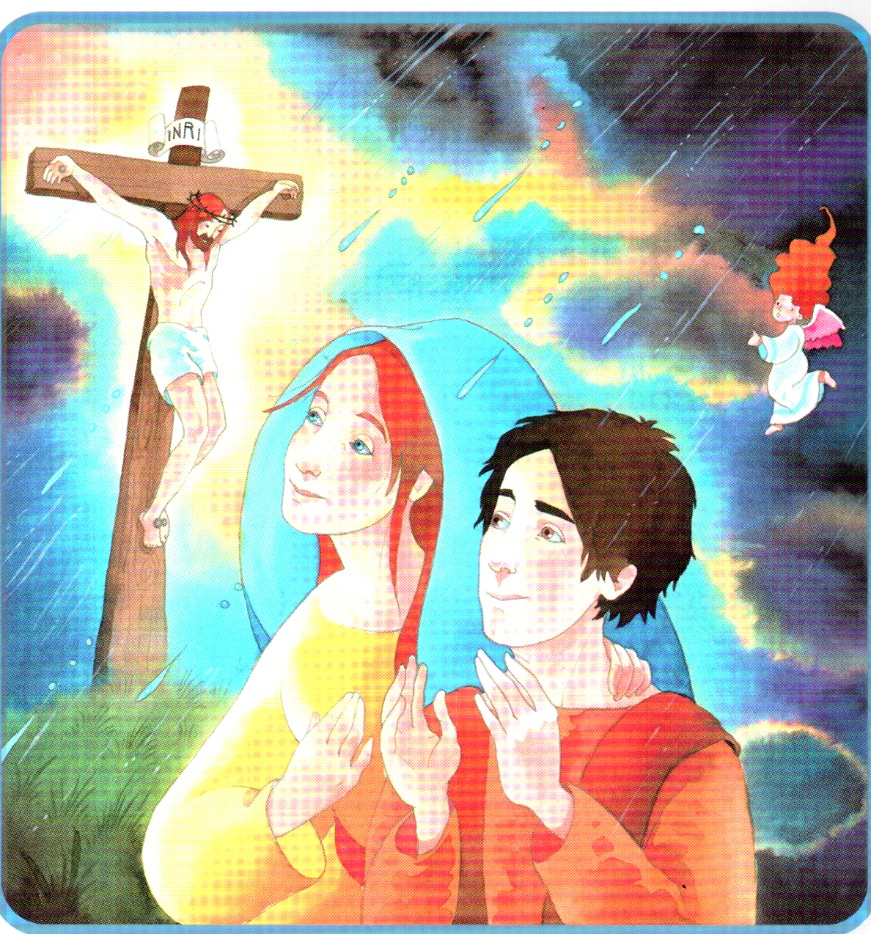 Mentre trascorre la vitasolo tu non sei mai;Santa Maria del camminosempre sarà con te.

Vieni, o Madre, in mezzo a noi, 
vieni Maria quaggiù.Cammineremo insieme a te
verso la libertà.

Quando qualcuno ti dice:"Nulla mai cambierà",lotta per un mondo nuovo,lotta per la verità!

Lungo la strada la gentechiusa in se stessa va;offri per primo la manoa chi è vicino a te.